TRM3307AIRLINE RESERVATION AND TICKETING
Topic 1
SIGN-IN
https://www.training.sellingplatformconnect.amadeus.com/
SIGN-IN
SIGN-IN
English (UK)

rsutrn100
BKKTG350M
amadeus1
SIGN-IN
bkk2018
SIGN-IN
PHONETIC ALPHABET
A = Able 
B = Baker 
C = Charlie 
D = Dog
E = Easy 
F = Fox 
G = Gorge 
H = How 
I = Item 
J = Jimmy 
K = King 
L = Love 
M = Mike
N = Nan/Nancy 
O = Ober 
P = Peter 
Q = Queen 
R = Roger 
S = Sugar 
T = Tare 
U = Uncle 
V = Victor 
W = William 
X = Xray 
Y = York 
Z = Zebra
DC
To display two-letter code for a country name or country name for a two –letter code. 
Example: DC JAPAN -or DC JP
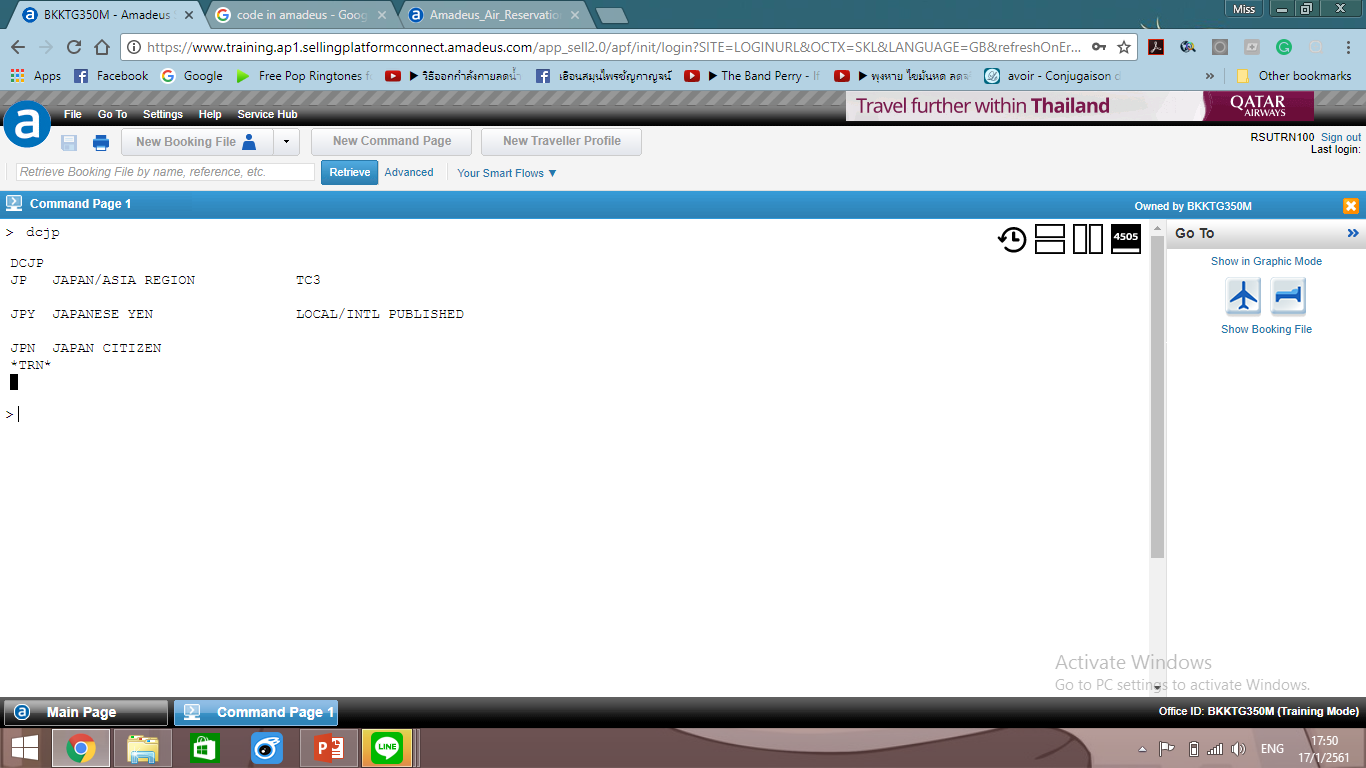 DNS
To encode a state or province.
Example: DNS US CA
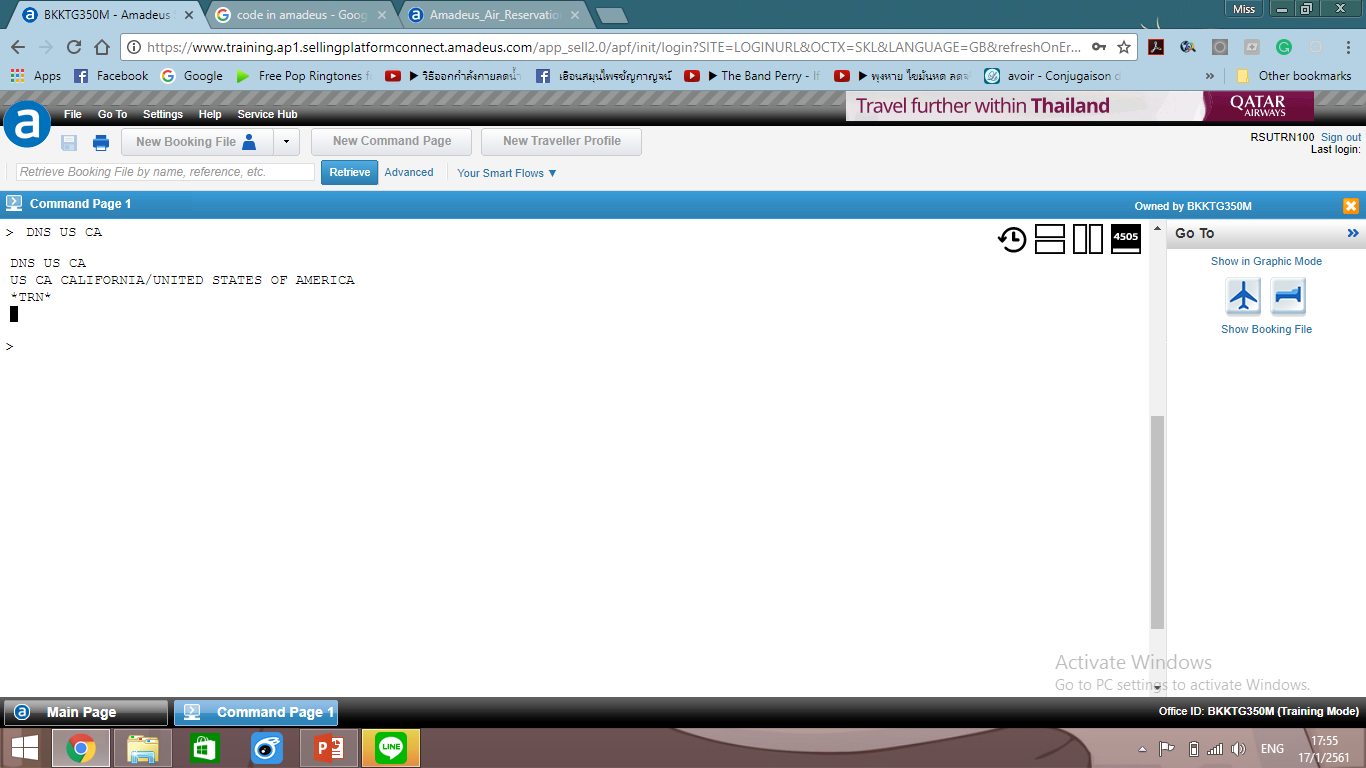 DAN
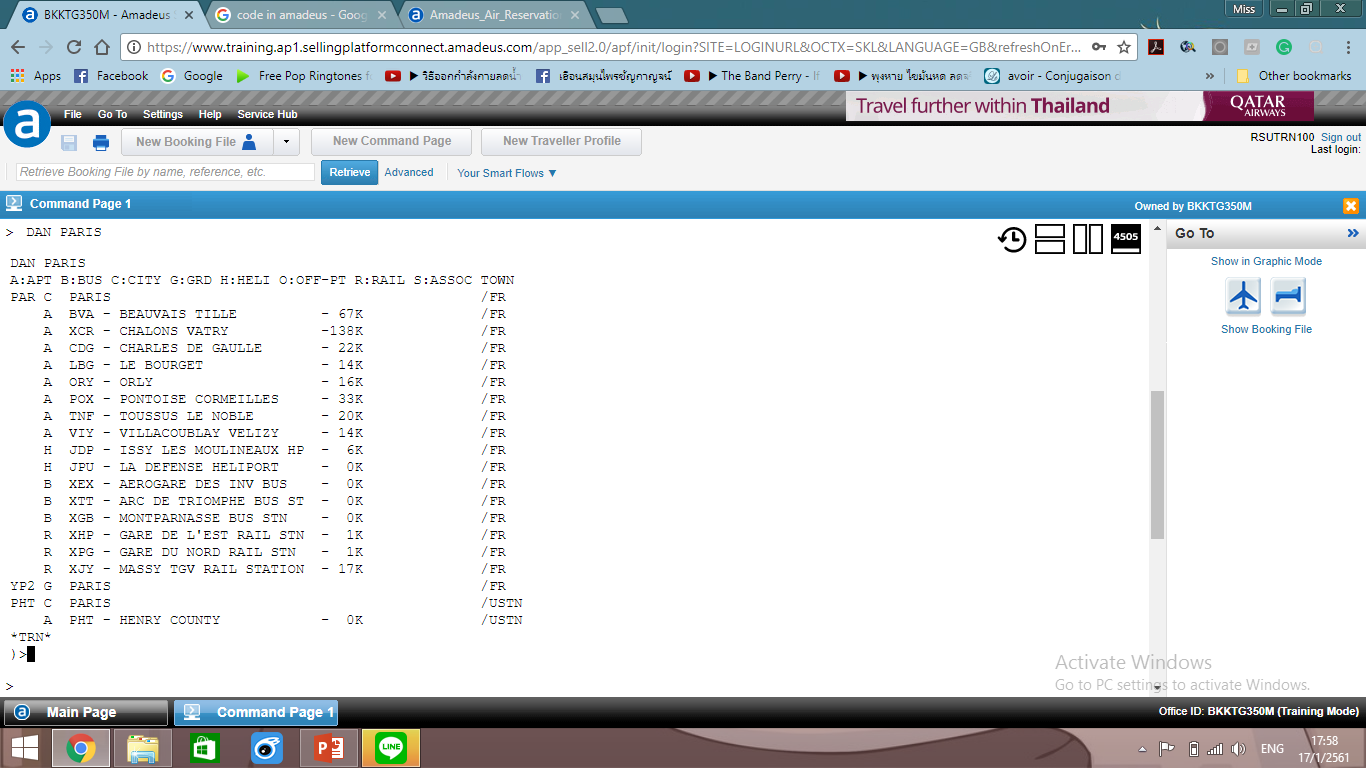 To display three-letter
codes for a city or airport.
Example: DAN PARIS
Scrolling Commands
MD Code = Move Down
MU Code = Move Up
DAC
To display the name for a three-character city or airport code.
Example: DAC SFO
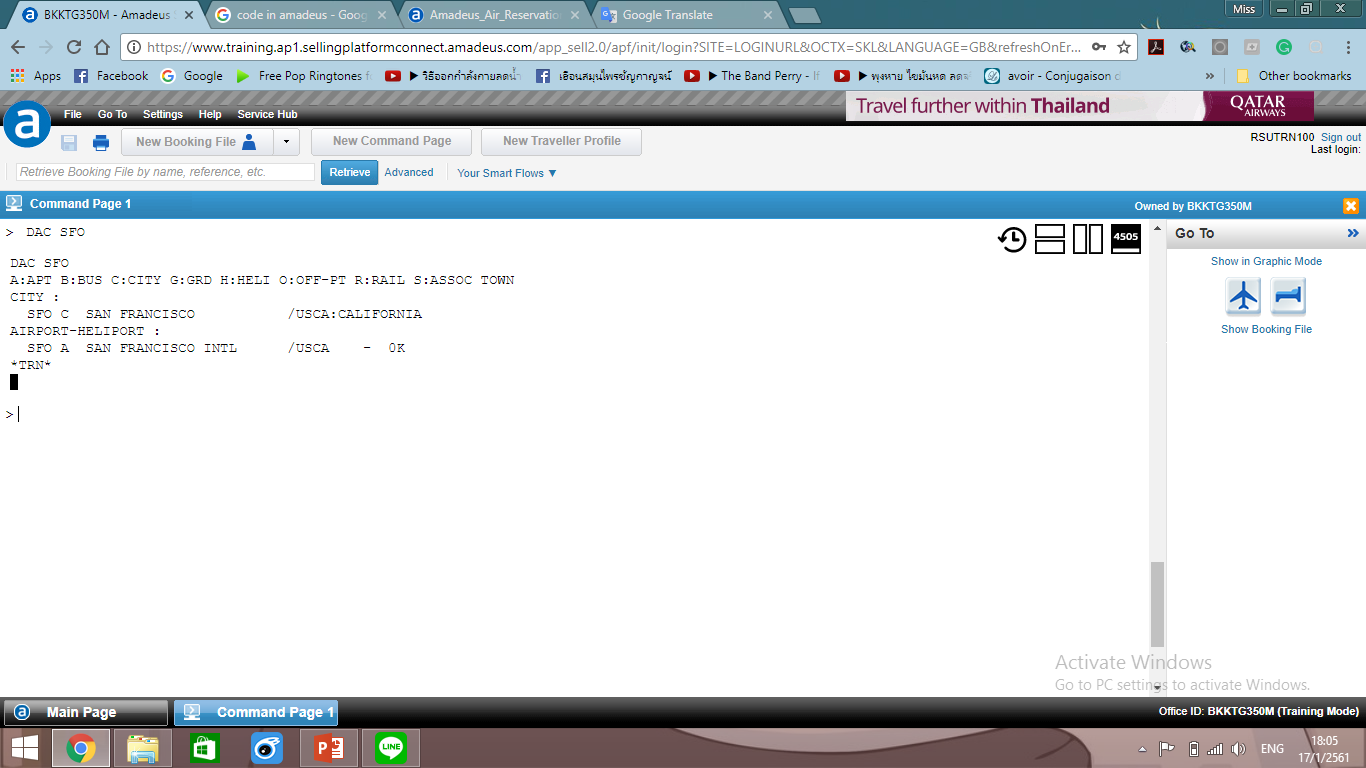 DNA
To display two-character code for an airline name, or airline name from two-character code.
Example: DNA IBERIA -or- DNA IB
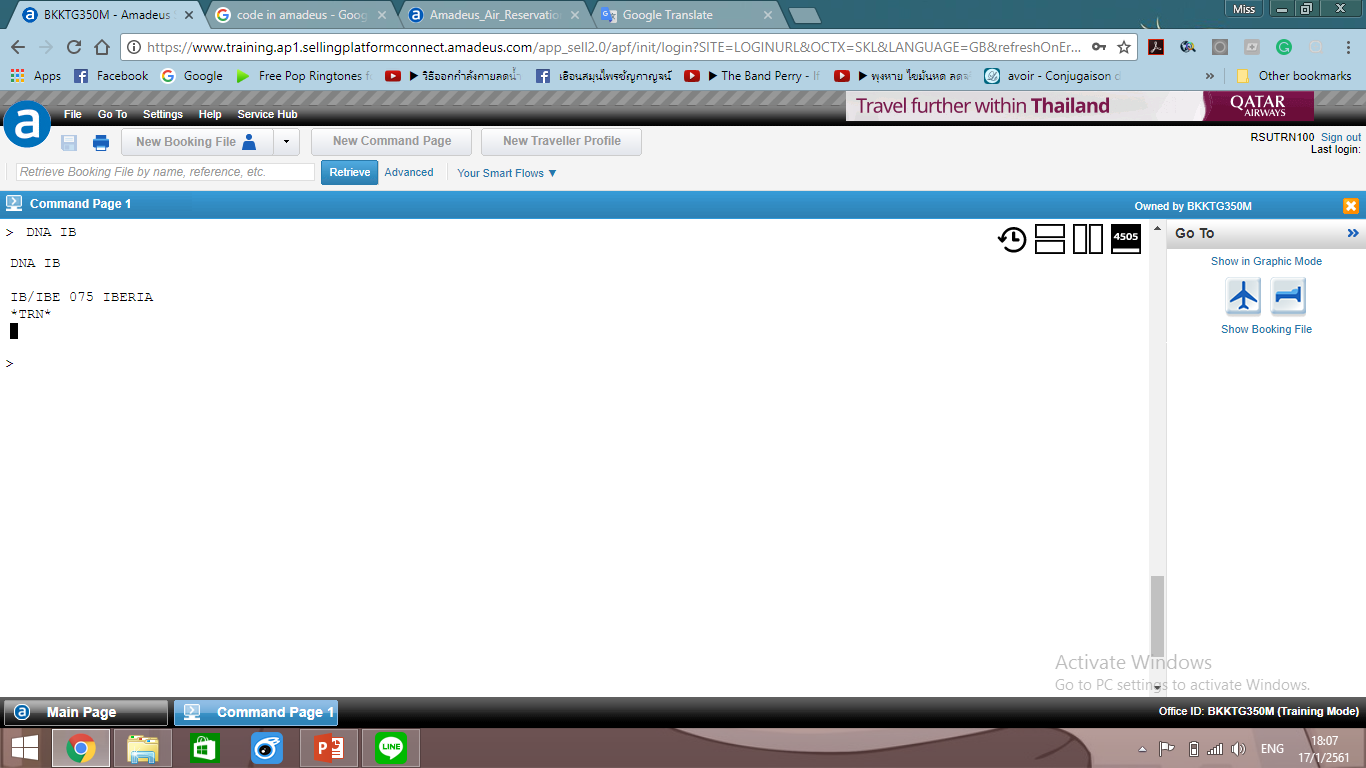 DNE
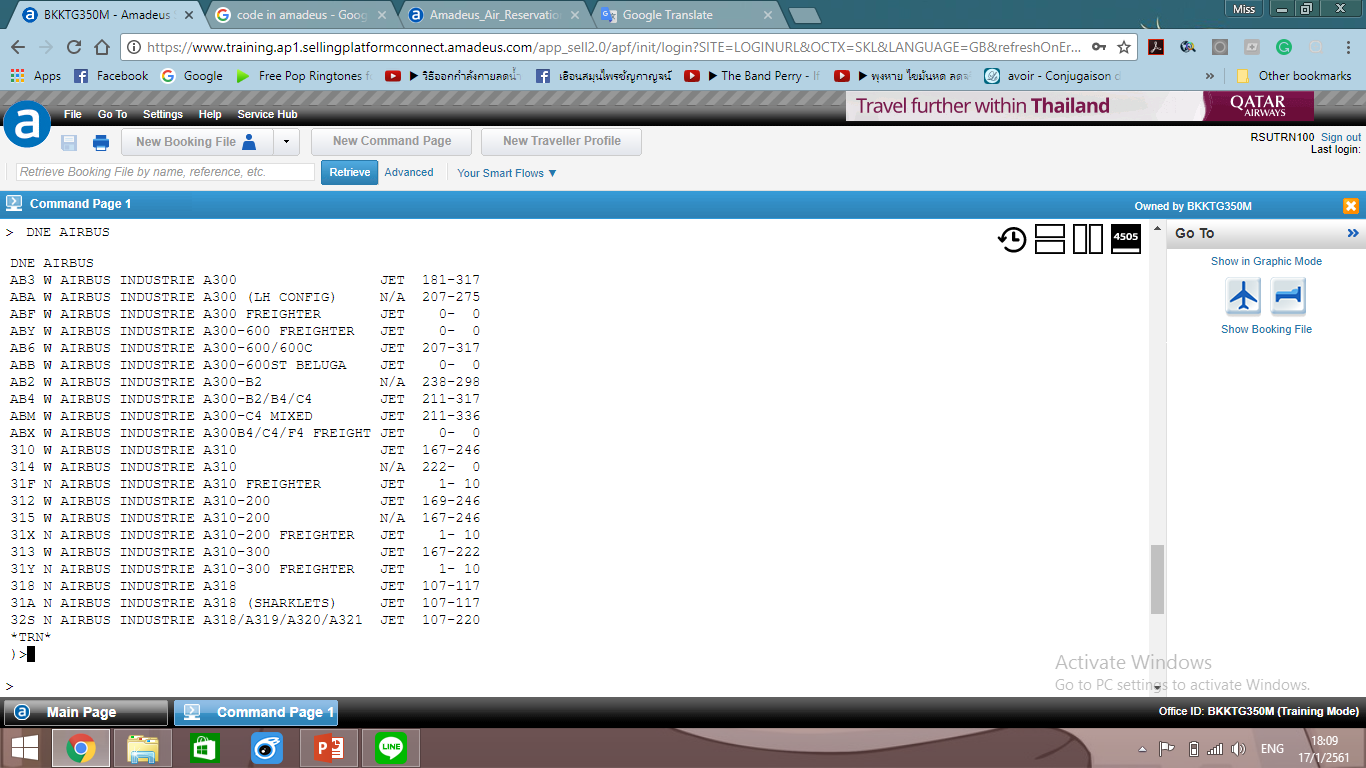 To display equipment names for three-letter equipment codes, or list of equipments for equipment name.
Example: DNE AB3 -or- DNE AIRBUS
DD
Displays Universal time (Zulu Time).
Example: DD CHN
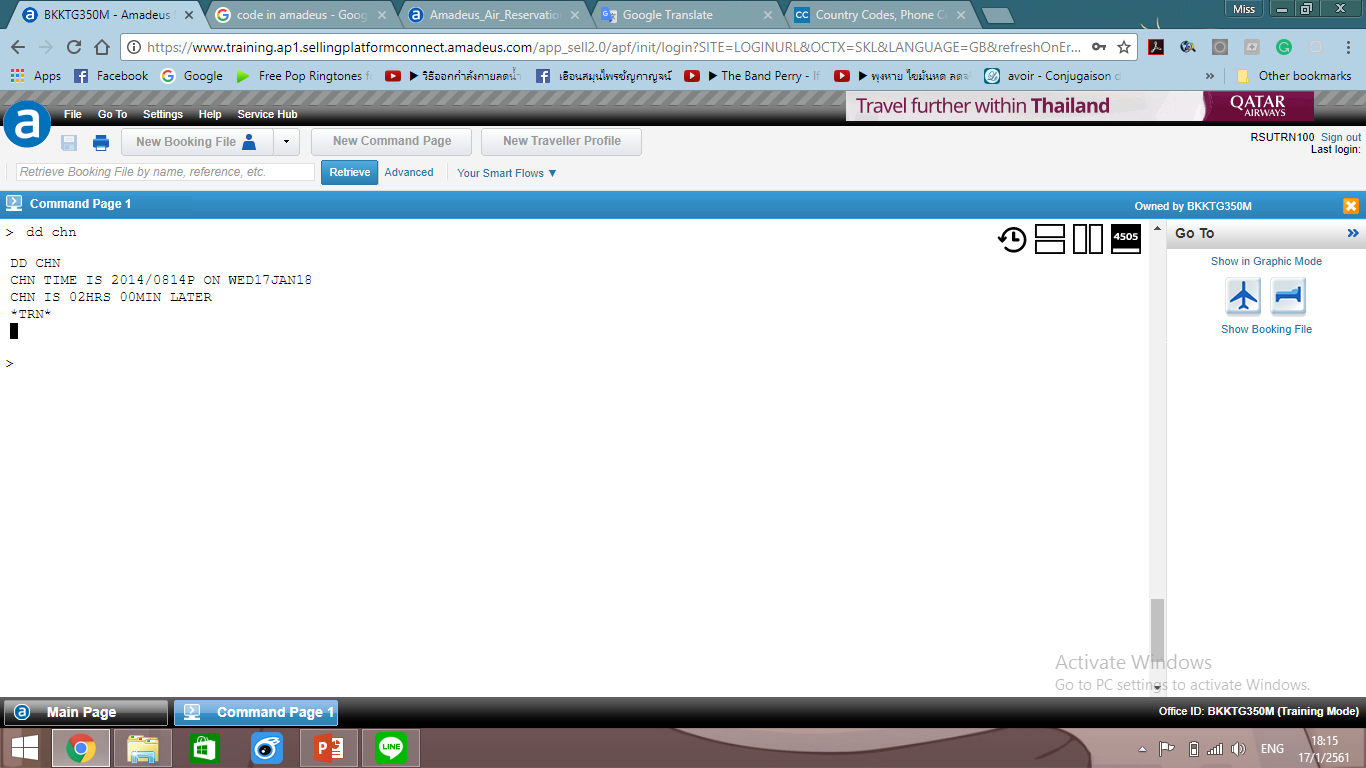